Getting the Basics Right: Capturing Data in Work Orders
Péter JURCSÓ
Application Engineer – Business System Analyst
Geneva - Switzerland
The dream: zero unplanned downtime
Modern maintenance and asset performance management is based on data
Important amount of this data comes from real people on the field


“A journey of a thousand miles begins with a single step” (Lao Tzu)	千里之行，始於足下
The road to advanced EAM usage starts with, and impossible without 

correct work order data
Managing the Digital Thread: Data is the key
With large, complex and expensive assets with long lifecycles the real focus is the digital data
The software will change - the data stays
Installations are often designed and built by one generation, operated and maintained by the next
and more…
EAM
GIS
SCADA
Document Management
ERP
CAD
PLM
Work order data
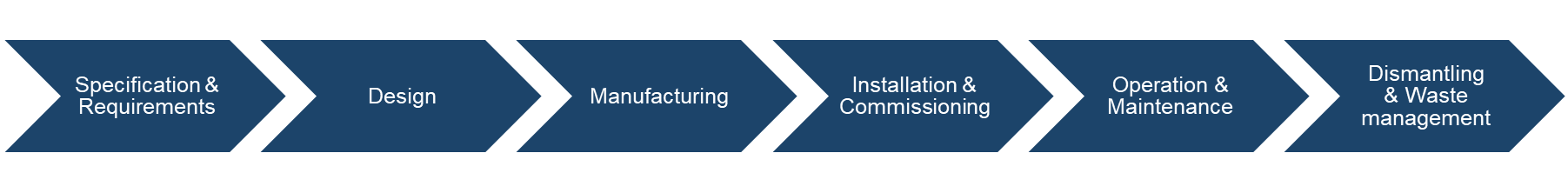 IoT
3D SCANS
[Speaker Notes: Correlating maintenance issues with (solved) manufacturing non-conformities. 
Tuning operational performance with respect to as-commissioned test data.
Facilitate and organize waste management / recycling based on raw material specifications.]
Data from known sources: dedicated user accounts
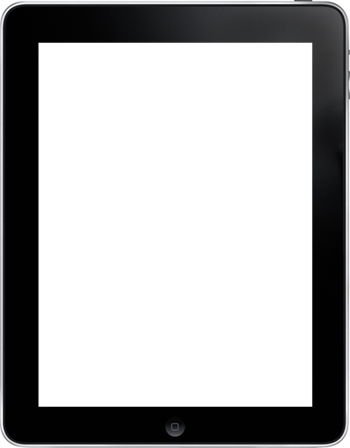 Trust and respect but audit
Connected to Employee record
More useful autocompleted data
Work assignment
Accountability
Even for sub-contractors

Not everybody needs the same type of account
Requires more system administration
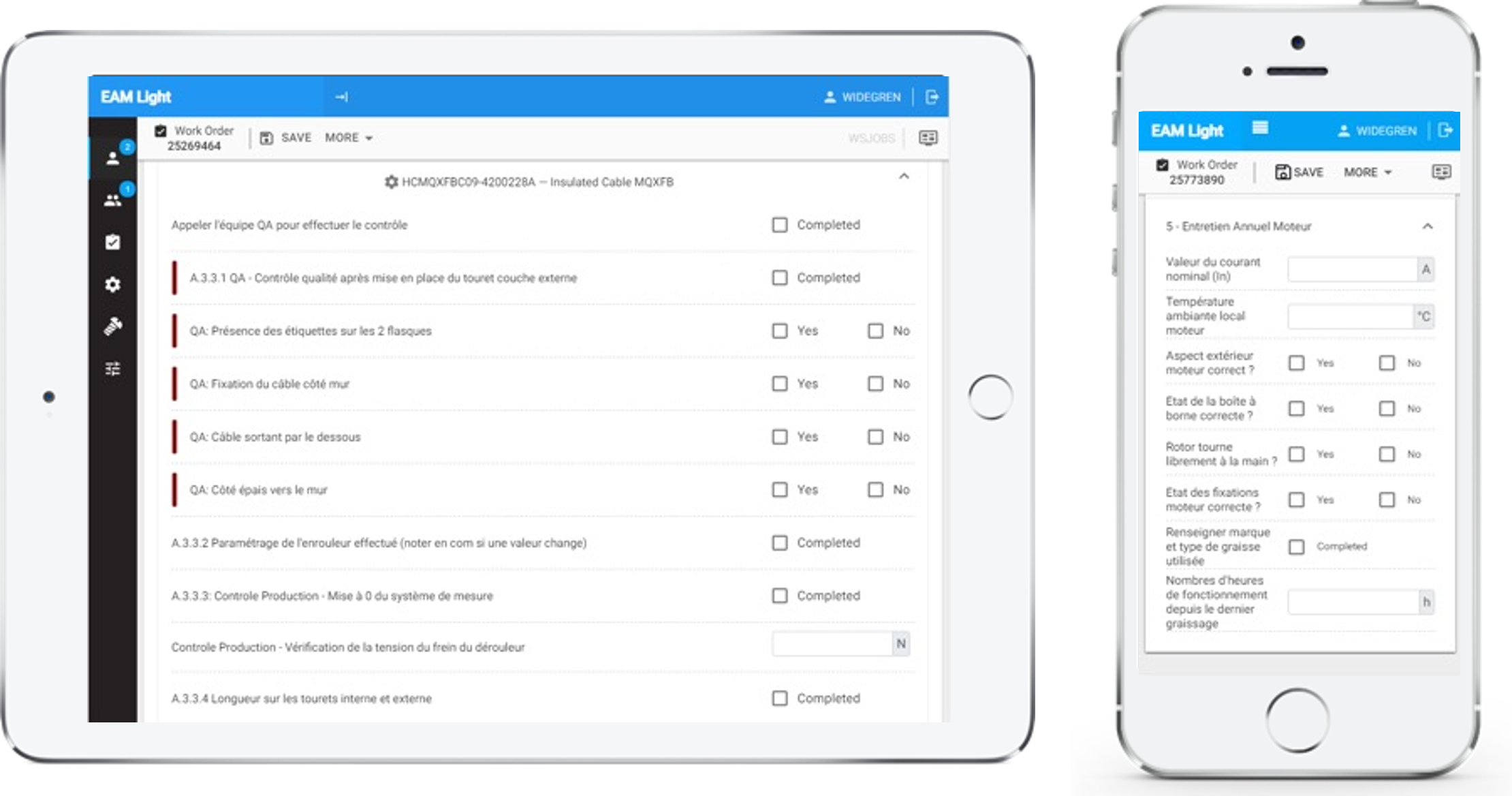 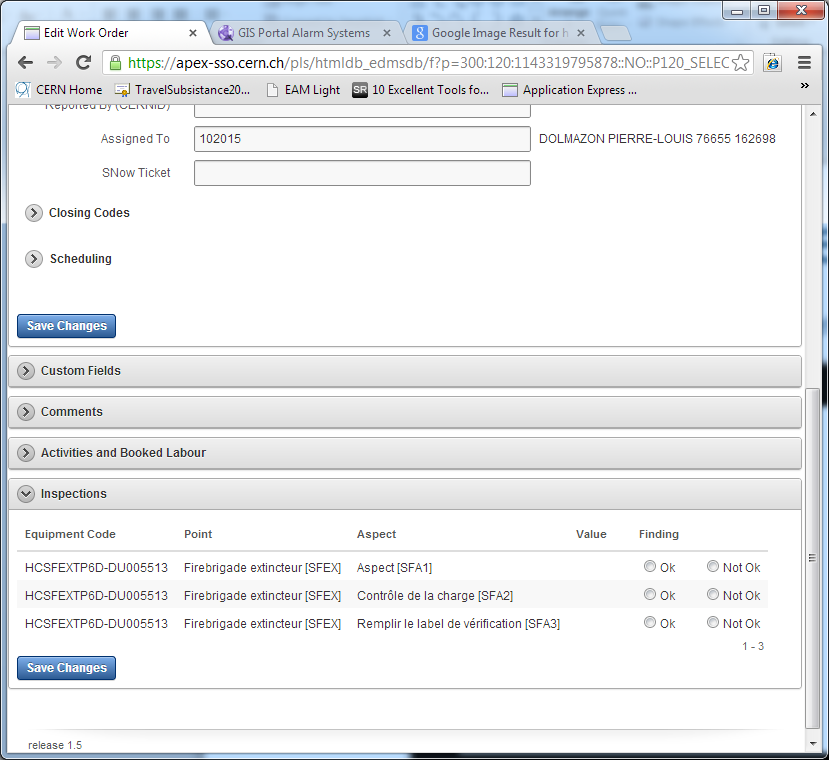 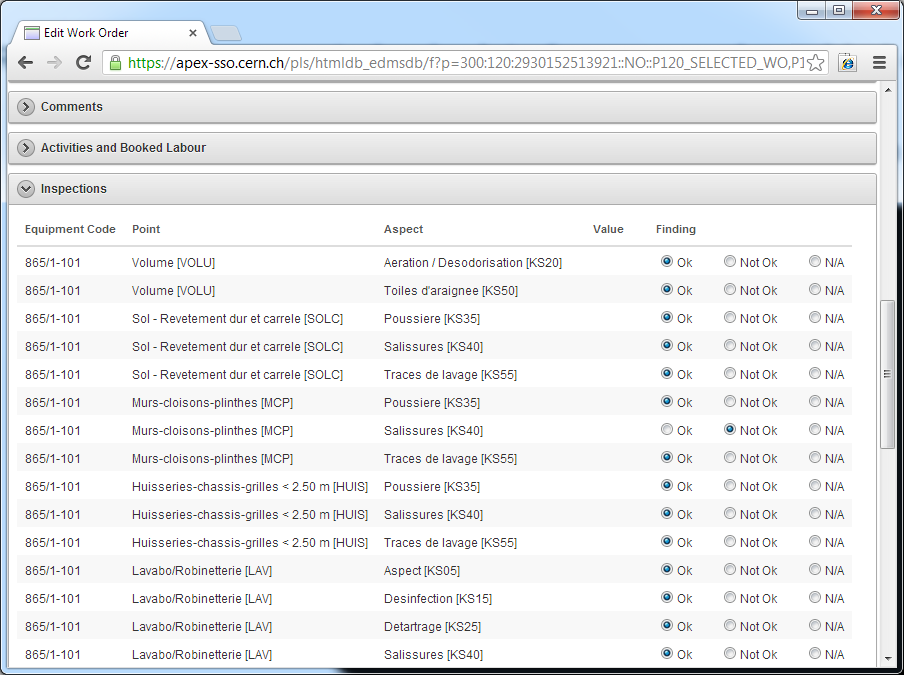 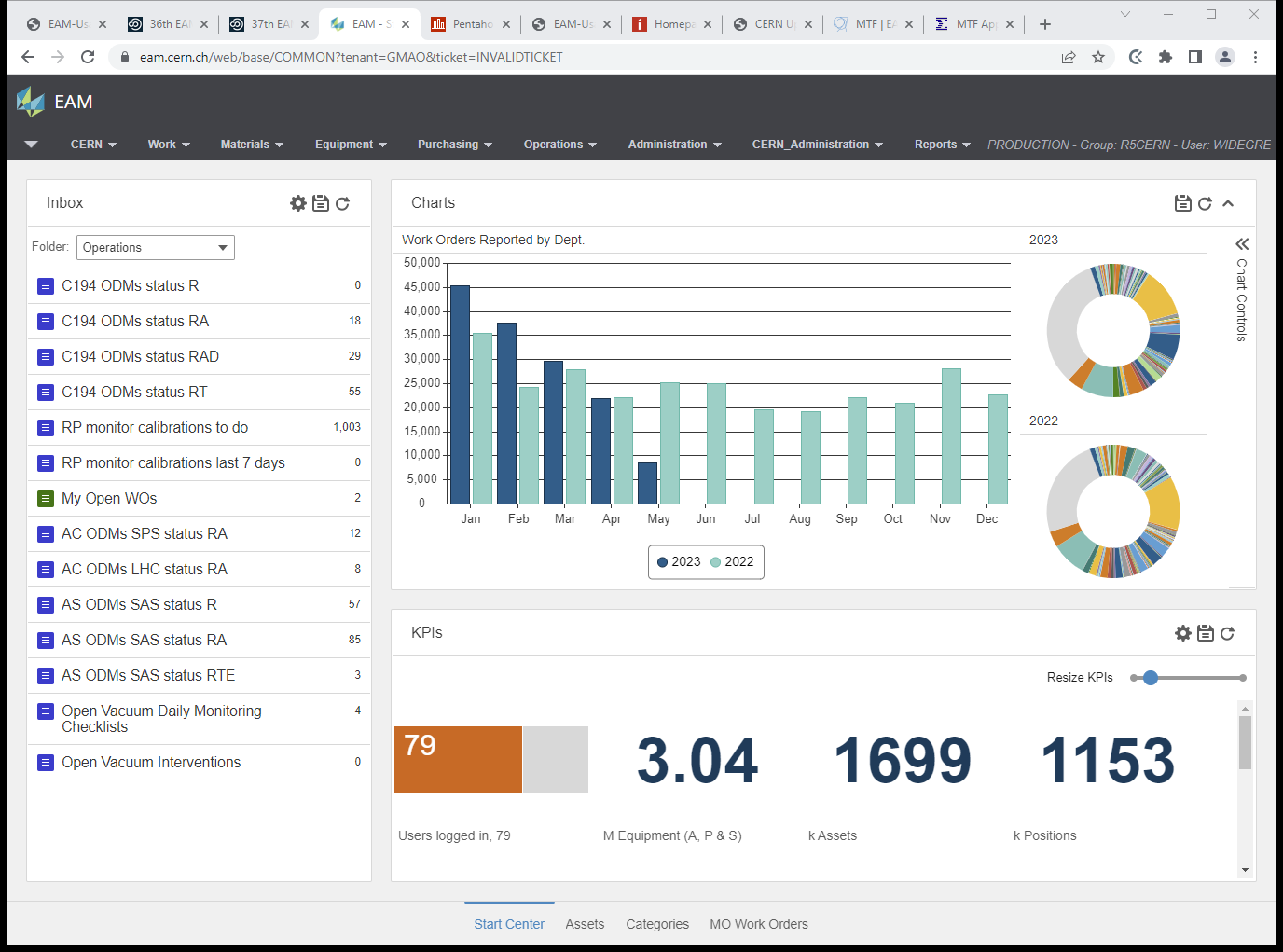 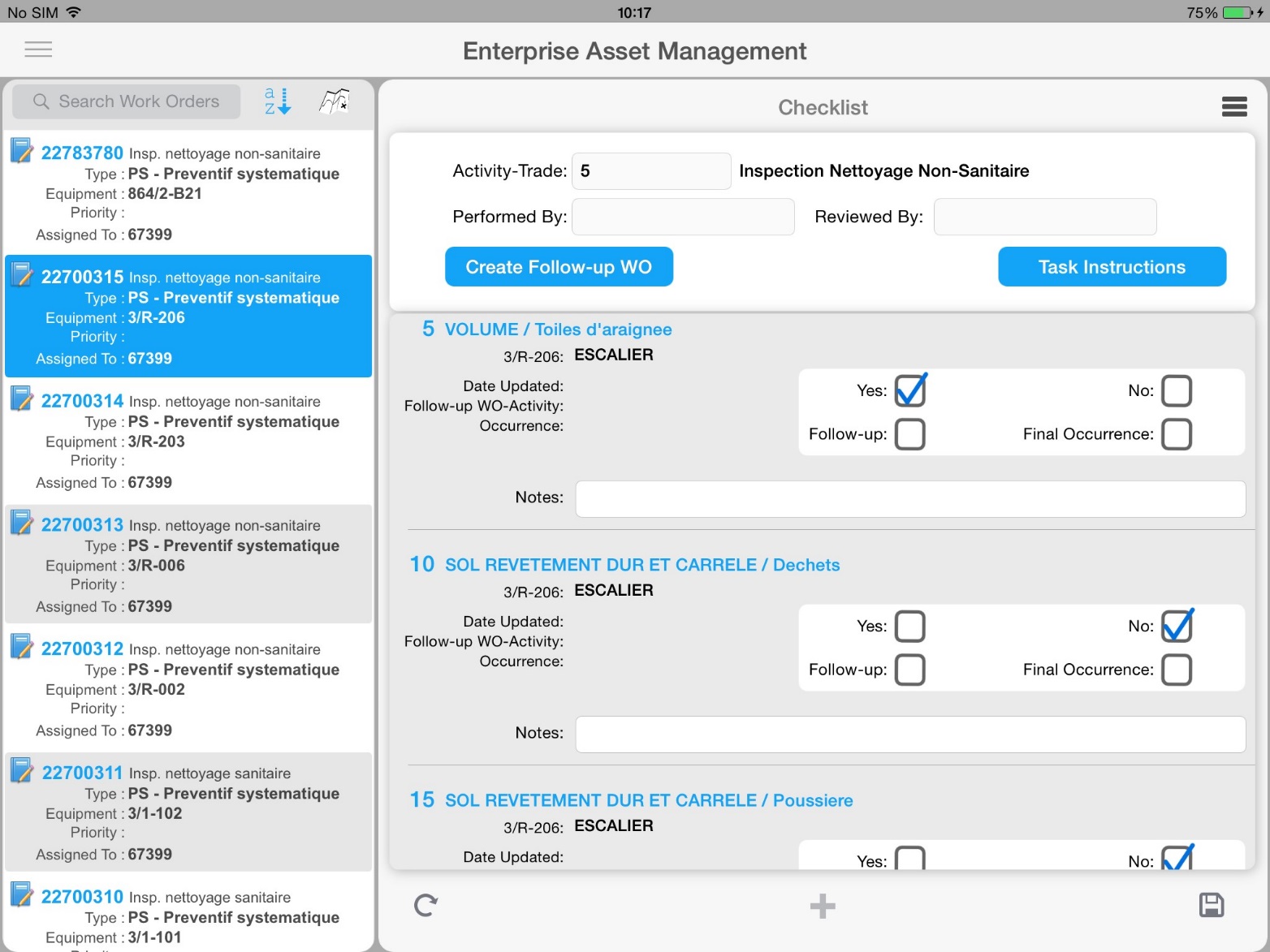 Work order creation
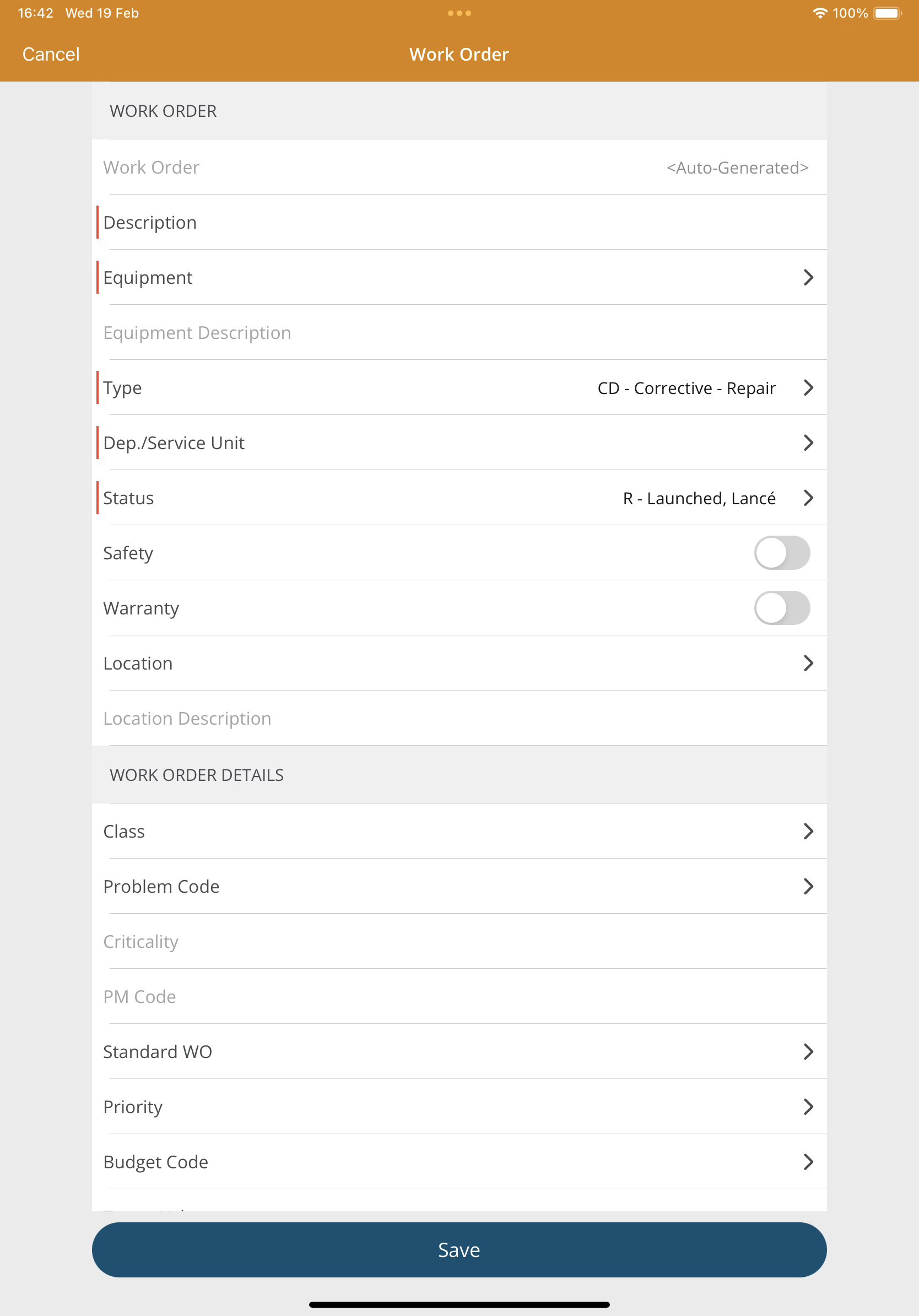 The quality data capture starts at the work order creation

Equipment
Description
Work order type
Department
Initial status

These are the elements of the simplestwork order, already providing lots ofuseful information …                                                                                               …only when the data is correct!
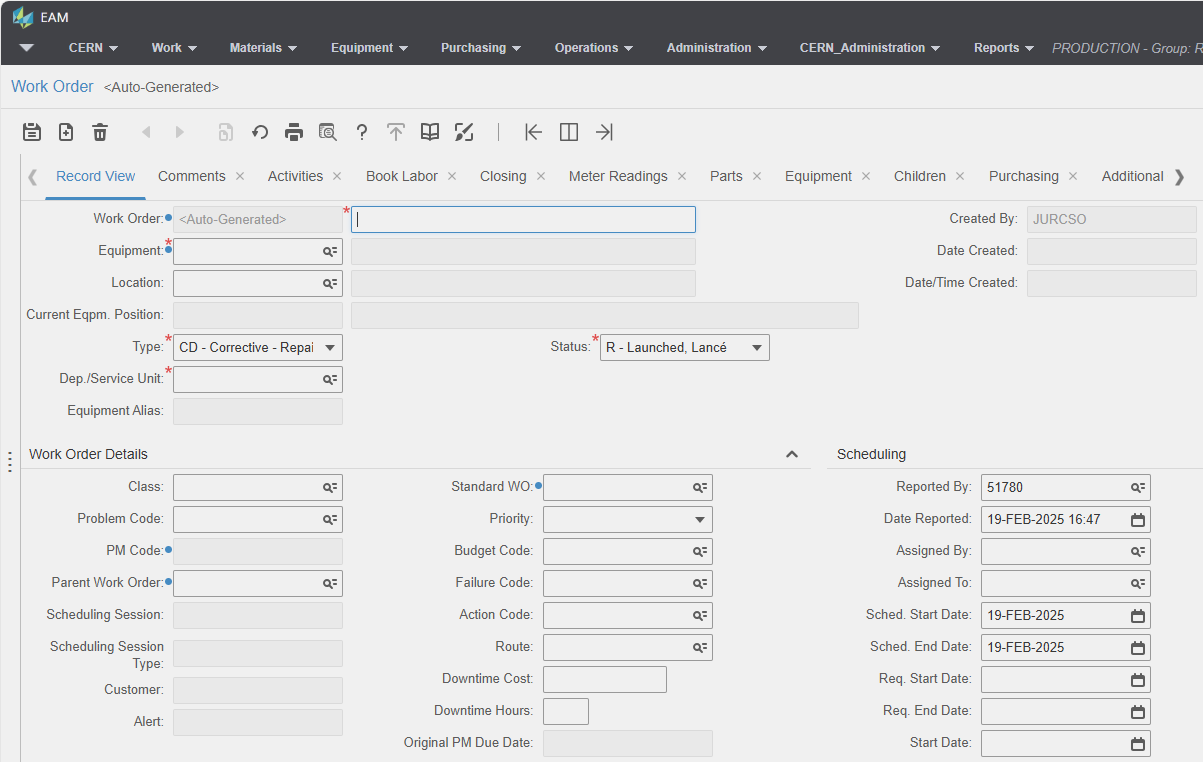 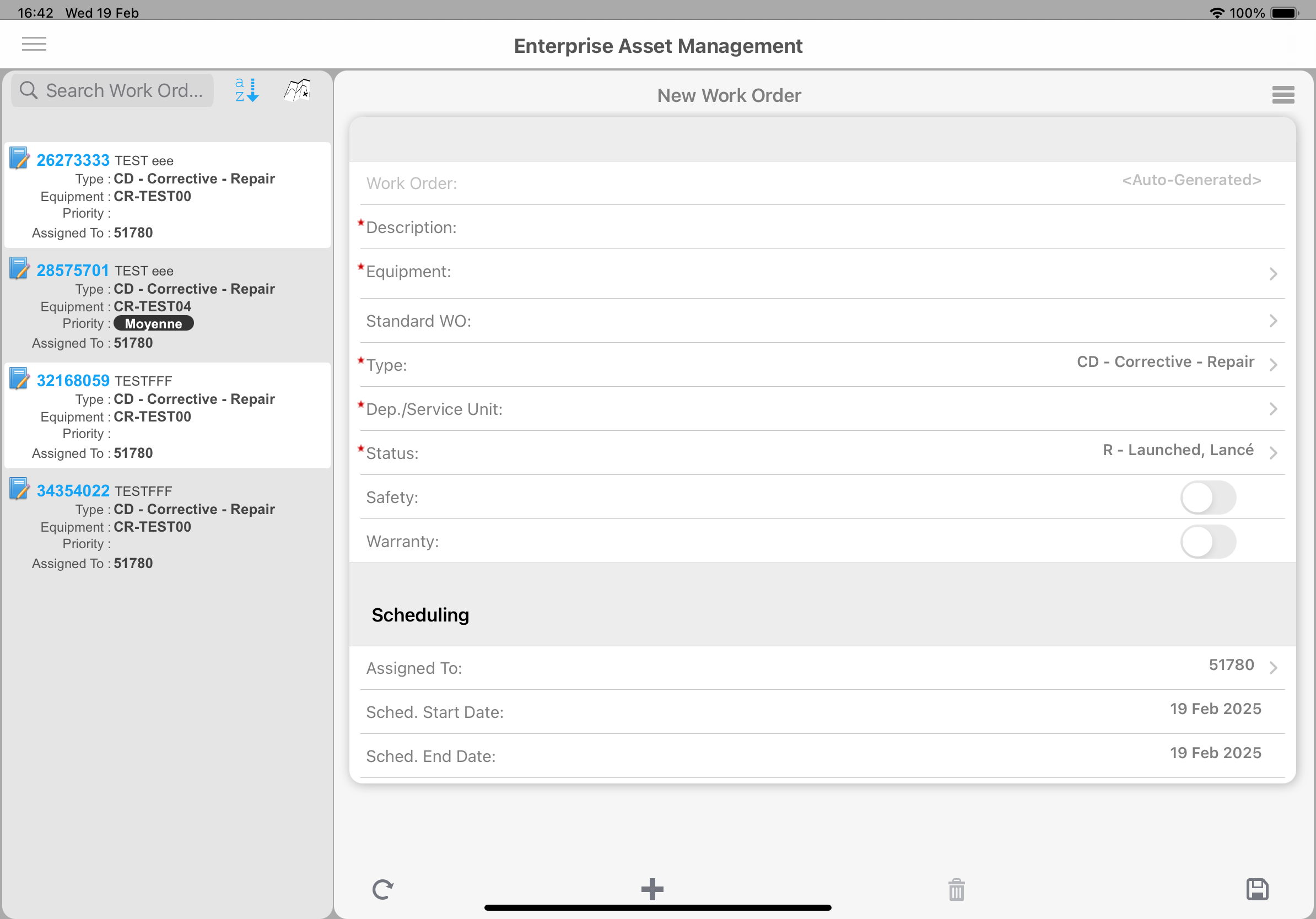 Good initial data: responsibility of the creator
Equipment
Proper complementary information like Department and Location are crucial
Classes, categories, responsible, criticality etc. are useful

Description
Provide the precise enough wording to prepare the participants

Work order type
Base of primary classification

Department
Inherited from the equipment
Equipment, Description, Department, WO Type, Initial Status, Created by, Date Created, Reported by, Date Reported
Already pre-filled information
Important to have dedicated user account to store specific information

Created by and Date created 
Reported by and Date reported
Scheduled start date and end date is today


Additional fields could be also populated automatically
Equipment, Description, Department, WO Type, Initial Status, Created by, Date Created, Reported by, Date Reported
Dates
Reported Date
Requested dates
Scheduled dates
Start and end dates

Correct dates are the corner stonesof every reliability and performance indexes!
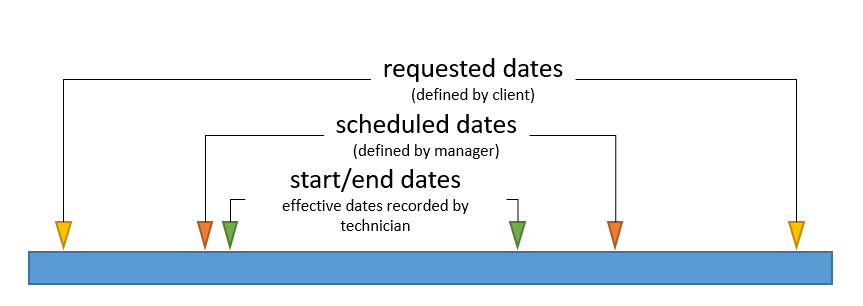 Requested dates, Scheduled dates, Start & End dates
Equipment, Description, Department, WO Type, Initial Status, Created by, Date Created, Reported by, Date Reported
Basic performance indicators
Few example KPIs with without additional data entry 

Maintenance to repair ratio
Mean time between failures
Average time between repairs
Most maintained equipment
Most repaired equipment
Work distribution between departments

Basic reliability calculation Crow-AMSAA method
Without failure mode knowledge
Requested dates, Scheduled dates, Start & End dates
Equipment, Description, Department, WO Type, Initial Status, Created by, Date Created, Reported by, Date Reported
Codification with closing codes: invaluable
Failure mode separation is the basis of advanced reliability analysis

Problem code
Failure code
Cause code
Action code

General or equipment specific codes
Basis of Weibull analysis
Closing codes
Requested dates, Scheduled dates, Start & End dates
Equipment, Description, Department, WO Type, Initial Status, Created by, Date Created, Reported by, Date Reported
Meter readings
Whenever is possible, automate it
Update with every work order

Basic for usage based preventive maintenance plans

Additional analysis possibilities for time vs usage
Meter readings
Closing codes
Requested dates, Scheduled dates, Start & End dates
Equipment, Description, Department, WO Type, Initial Status, Created by, Date Created, Reported by, Date Reported
Record what was done
Comments

Useful specific information
Hard to process automatically
AI could help to propose closing codes

Photos

"A picture is worth a thousand words"
Easy to capture with modern smartphones
Before – during – after images help the later analysis
Comments, Documents
Meter readings
Closing codes
Requested dates, Scheduled dates, Start & End dates
Equipment, Description, Department, WO Type, Initial Status, Created by, Date Created, Reported by, Date Reported
Easy to capture WO conversations
Quick overview of already entered comments 
When and by whom

Easy to add new comments

Simple to email WO link to colleagues for information or to request more details
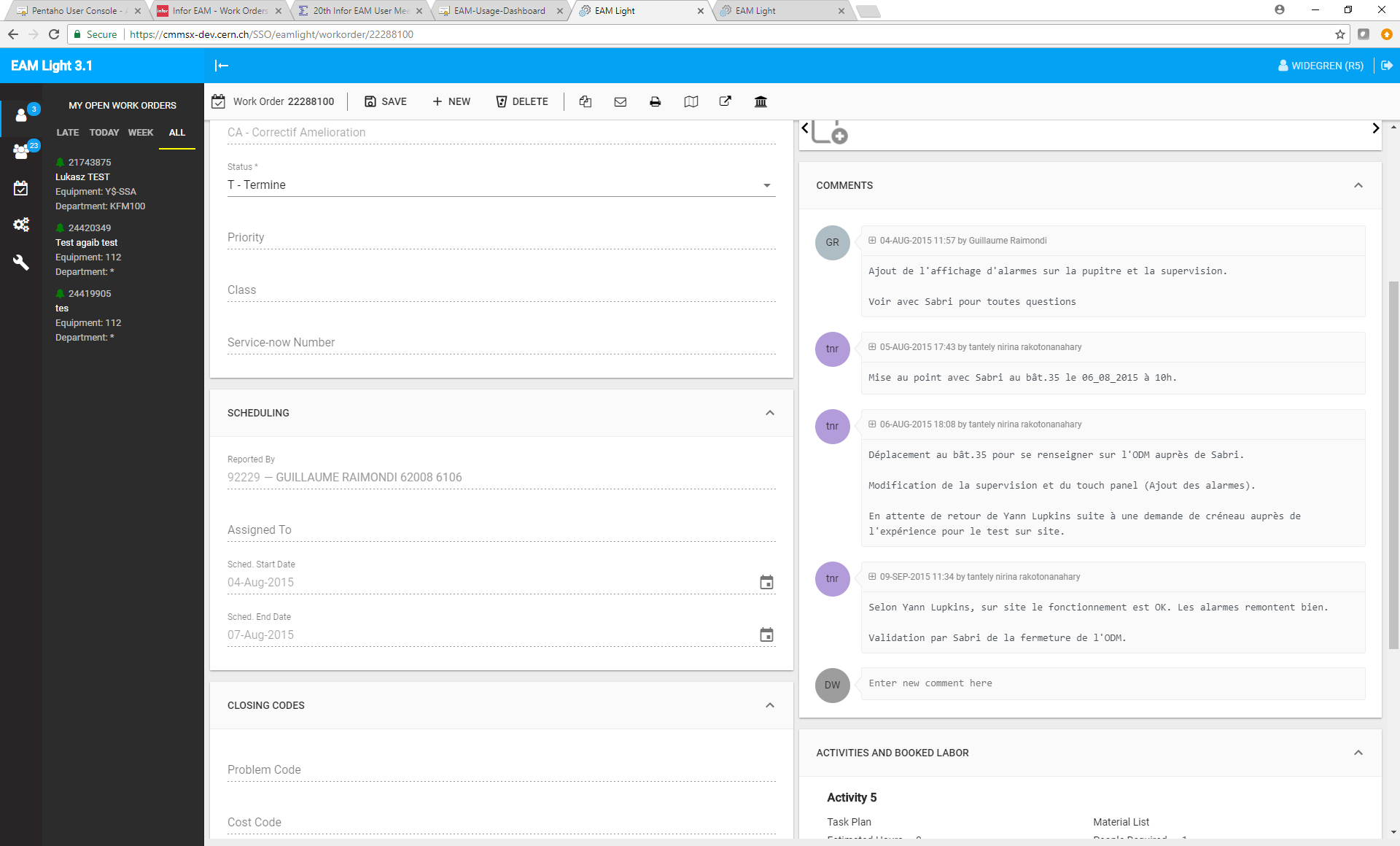 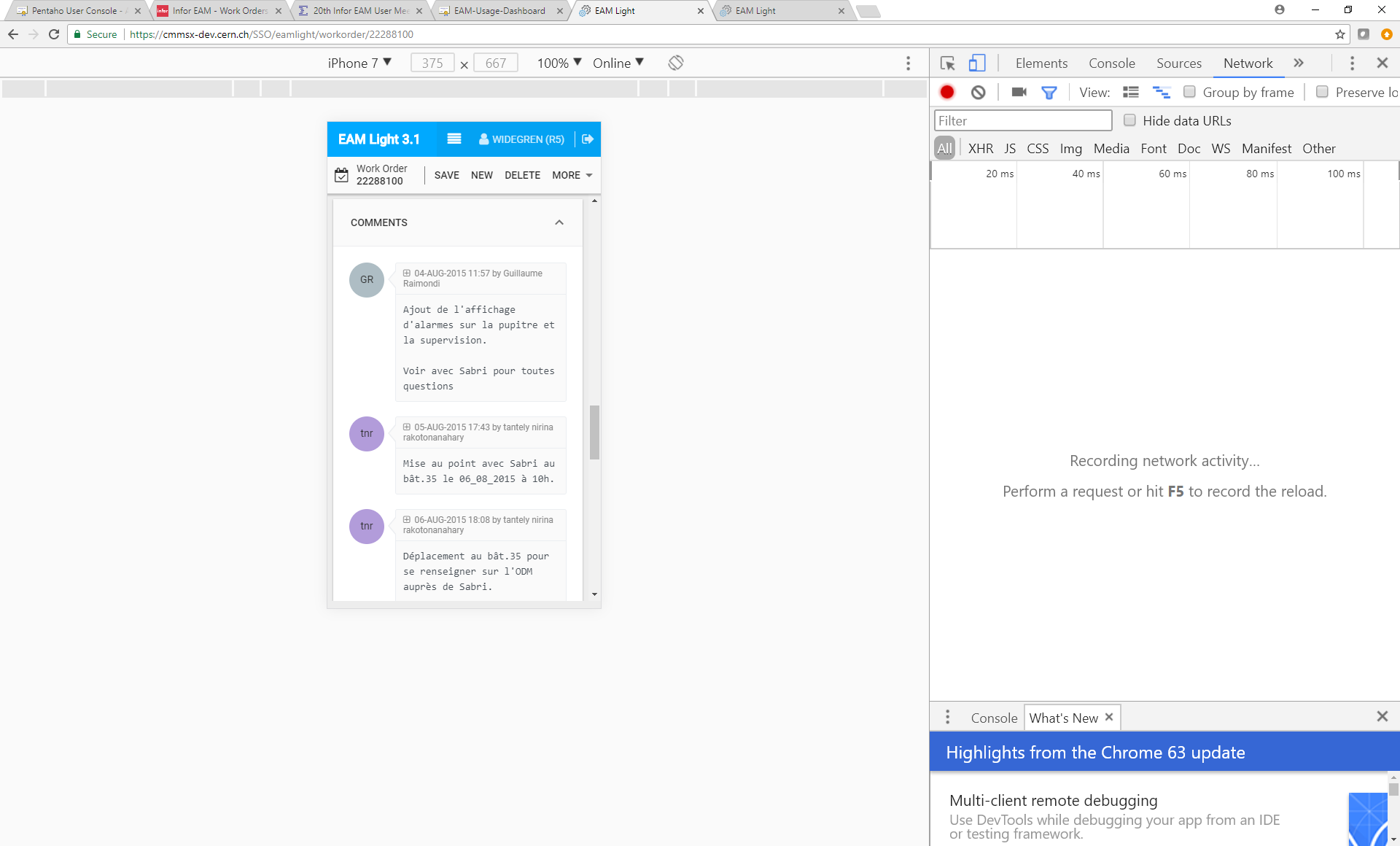 Activities
Activities
Activity information provides a quantum leap in the work order data

More employee related information: trades, required people and time estimates
More complete description of the work

Opens possibility to more detailed data recording
Comments, Documents
Meter readings
Closing codes
Requested dates, Scheduled dates, Start & End dates
Equipment, Description, Department, WO Type, Initial Status, Created by, Date Created, Reported by, Date Reported
Additional elements in activities
Part Usage, Booked Hours, Extra Cost
Activities
Activity information provides a quantum leap in the work order data

Possibility to record who did what and when
Ad-hoc or Material list basedpart usage with direct issue

Additional cost recording
Comments, Documents
Meter readings
Closing codes
Requested dates, Scheduled dates, Start & End dates
Equipment, Description, Department, WO Type, Initial Status, Created by, Date Created, Reported by, Date Reported
Part usage
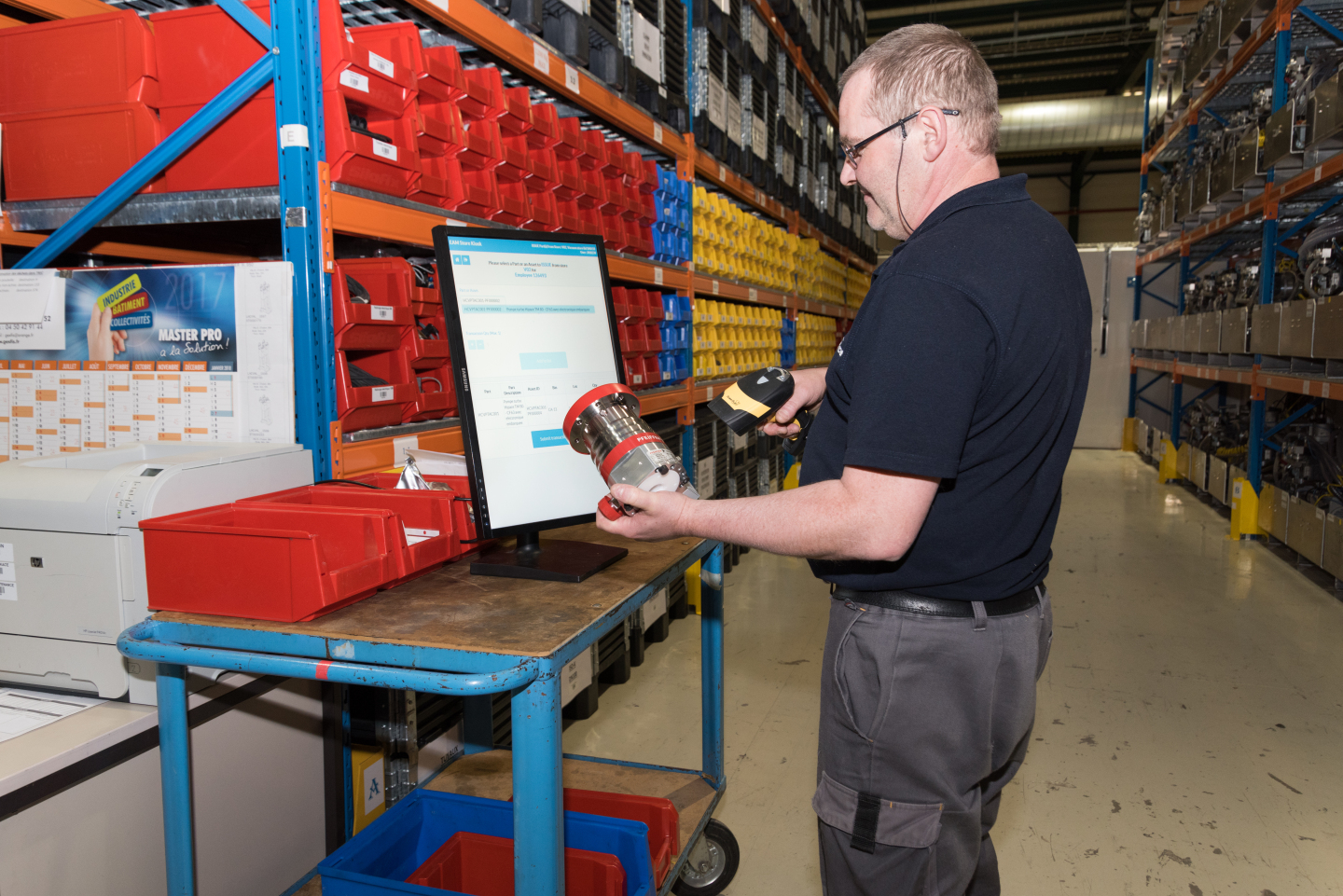 Less and less stores have dedicated storekeepers
Self service issue is preferred

Direct issue inwork orderthe most timelyway to record it
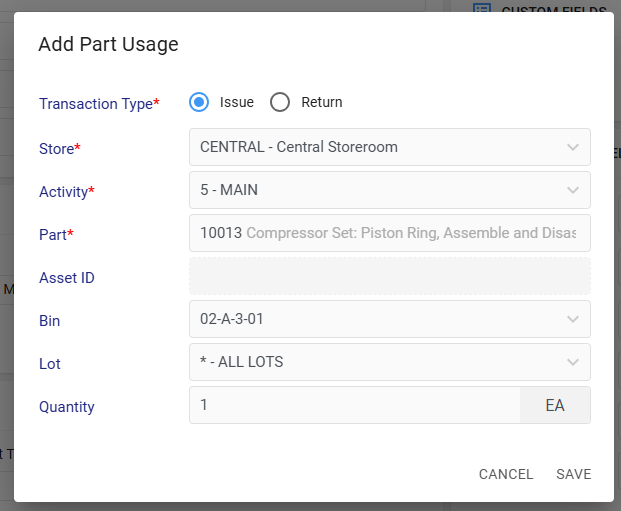 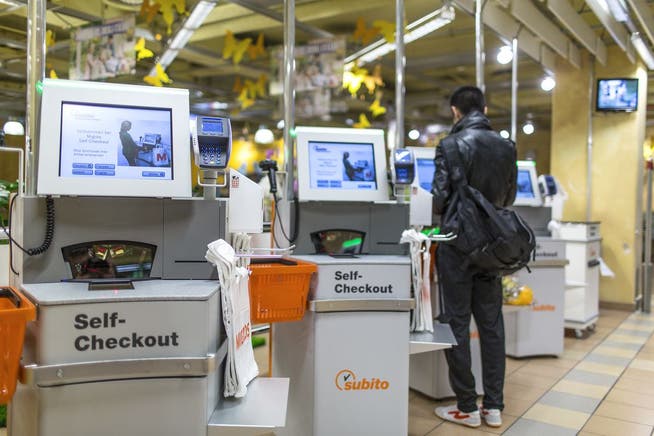 Detailed activities: Checklists
Checklists
Part Usage, Booked Hours, Extra Cost
Activities
Structured information
Helps guiding during the activity
Possibility to enter notes and to create follow-up work orders
Checklists items grouped by activities and/or equipment (for route work orders)
Supporting e-signatures for formal processes
Comments, Documents
Meter readings
Closing codes
Requested dates, Scheduled dates, Start & End dates
Equipment, Description, Department, WO Type, Initial Status, Created by, Date Created, Reported by, Date Reported
EAM Light Checklists on tablets: Easier than paper!
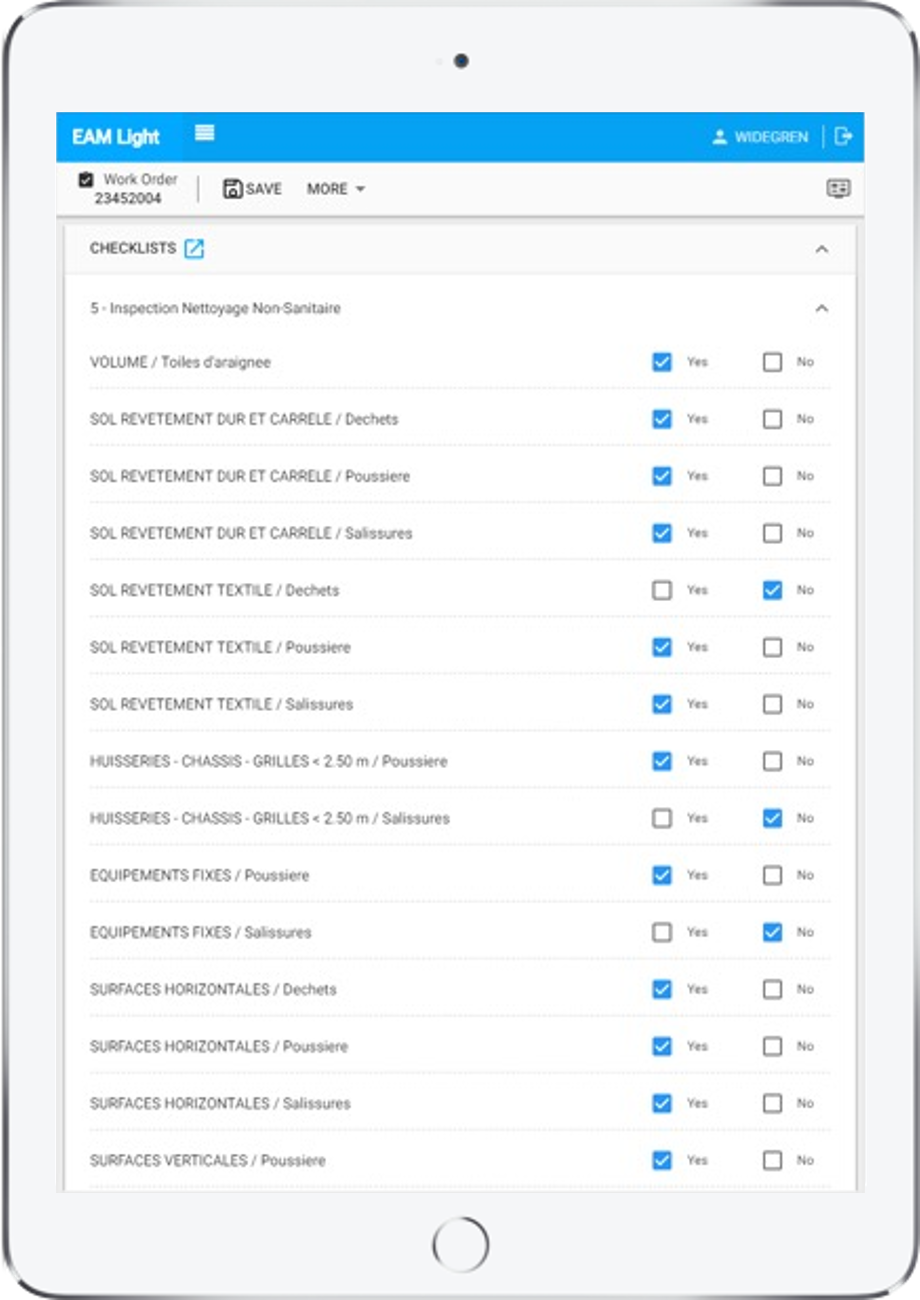 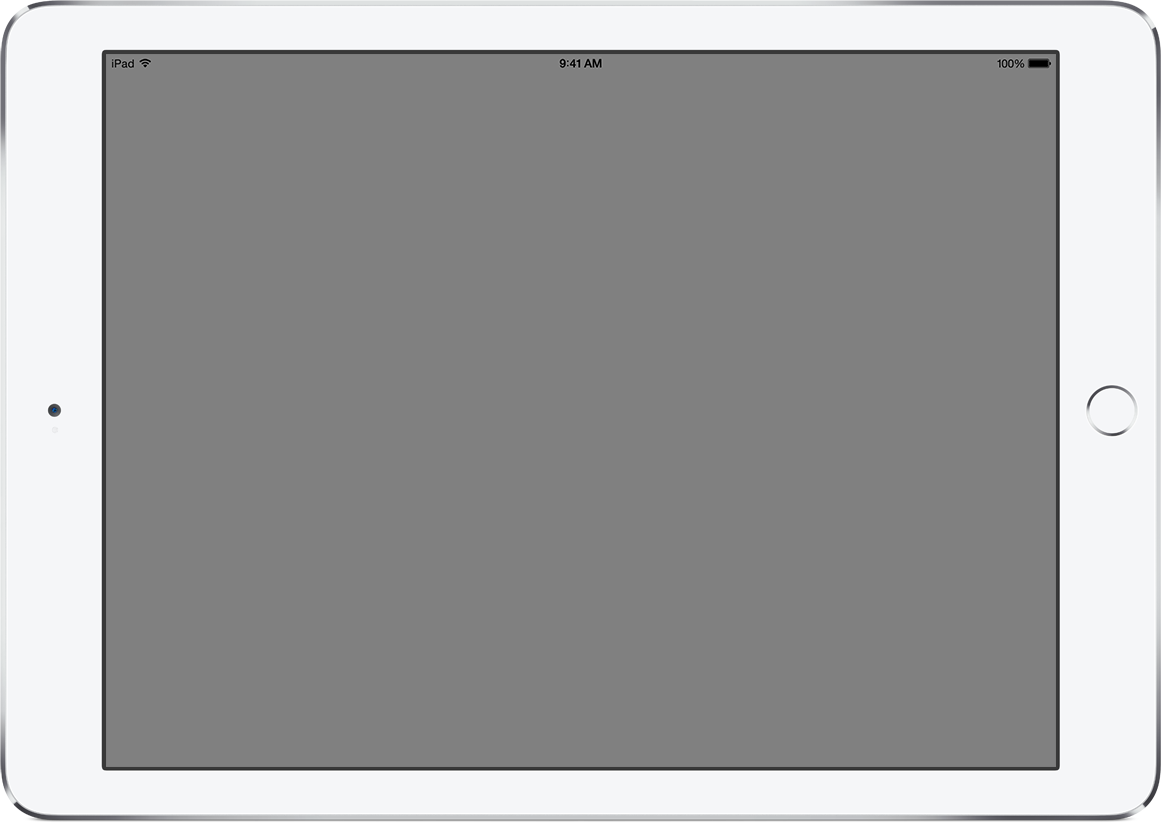 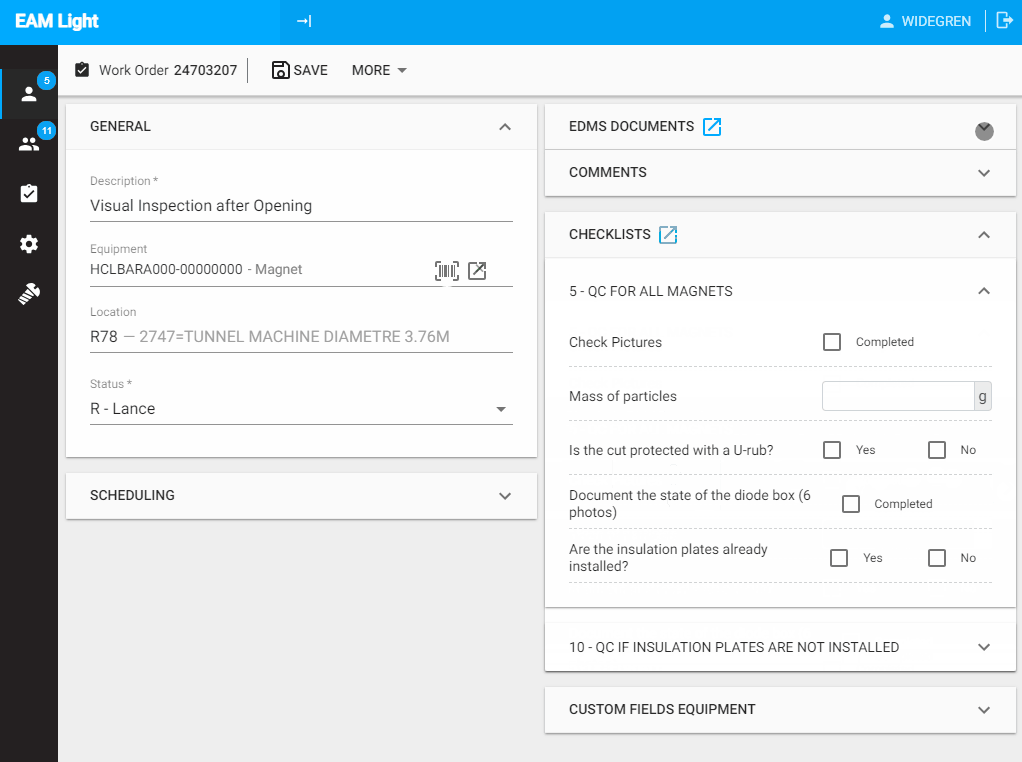 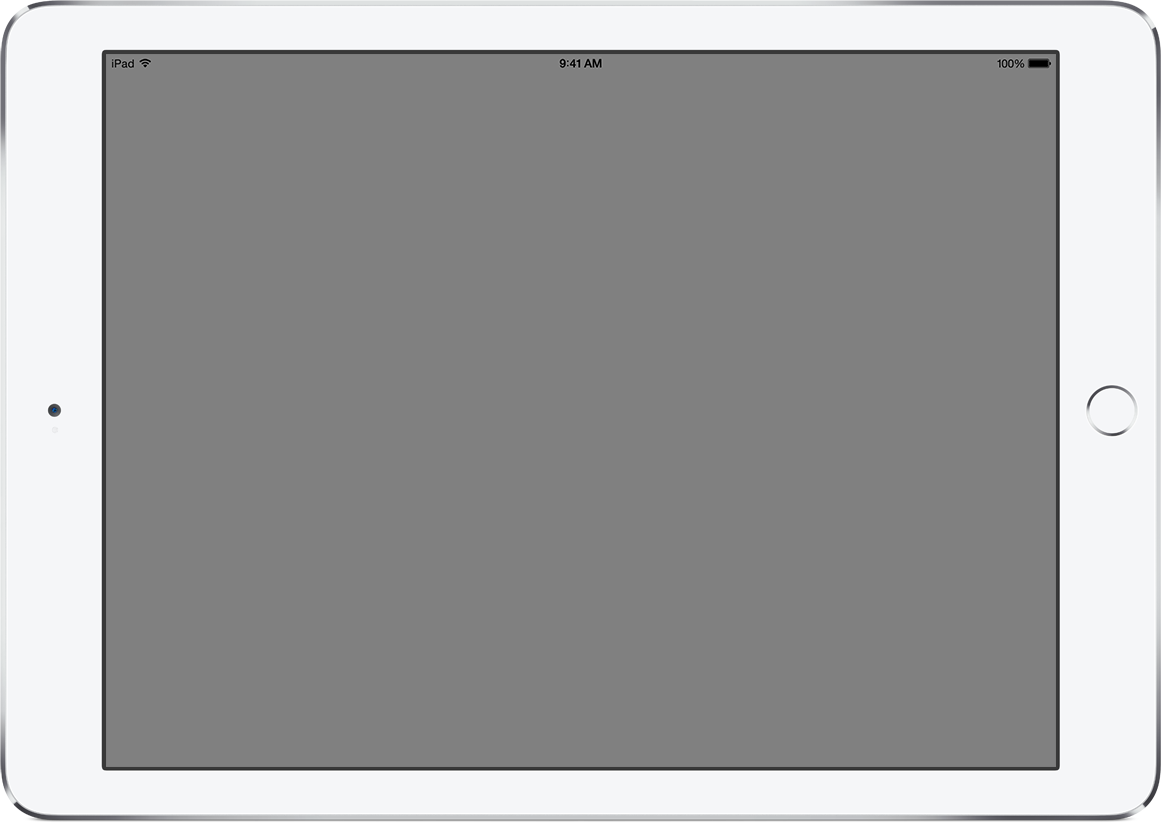 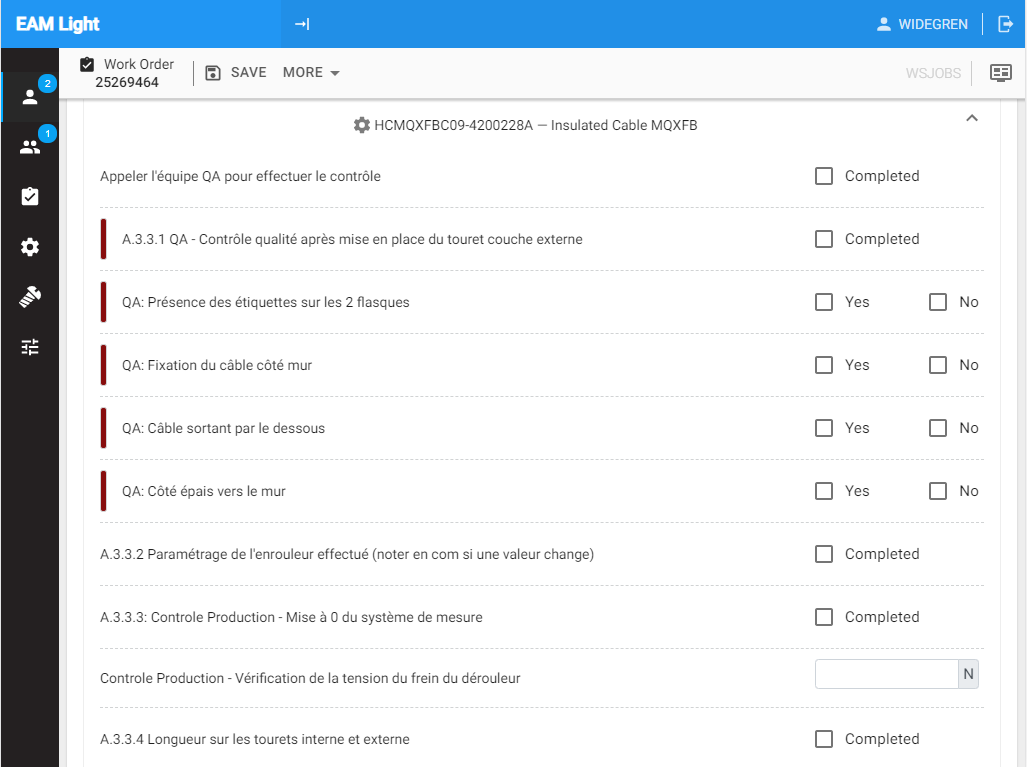 The need for EAM Light
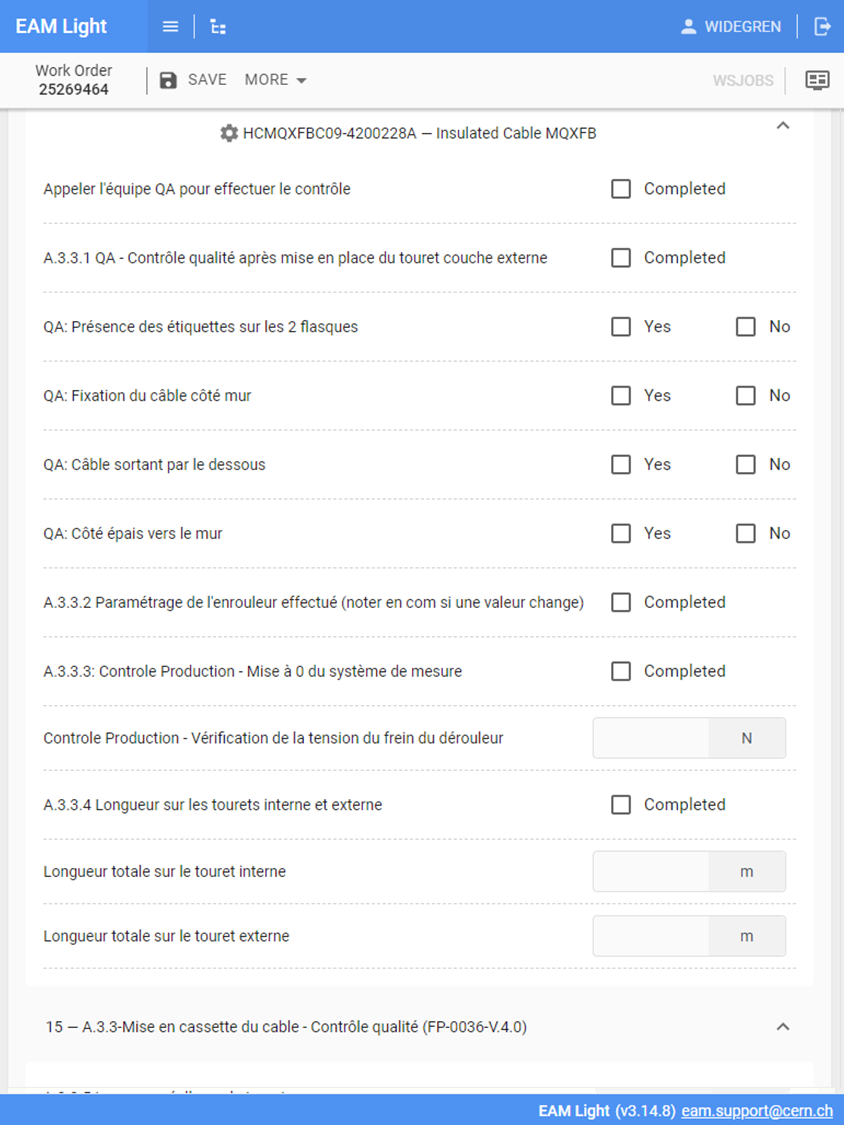 HxGN EAM’s work order functionality is complex

EAM Light is a web application that provides a limited sub-set of the most used functions

The responsive design allows it to be used on both mobile devices as well as desktops

The purpose is to provide a simple and intuitive tool that can be used with little or no training and without on device deployment on the field

Make it even simpler than notes on paper!
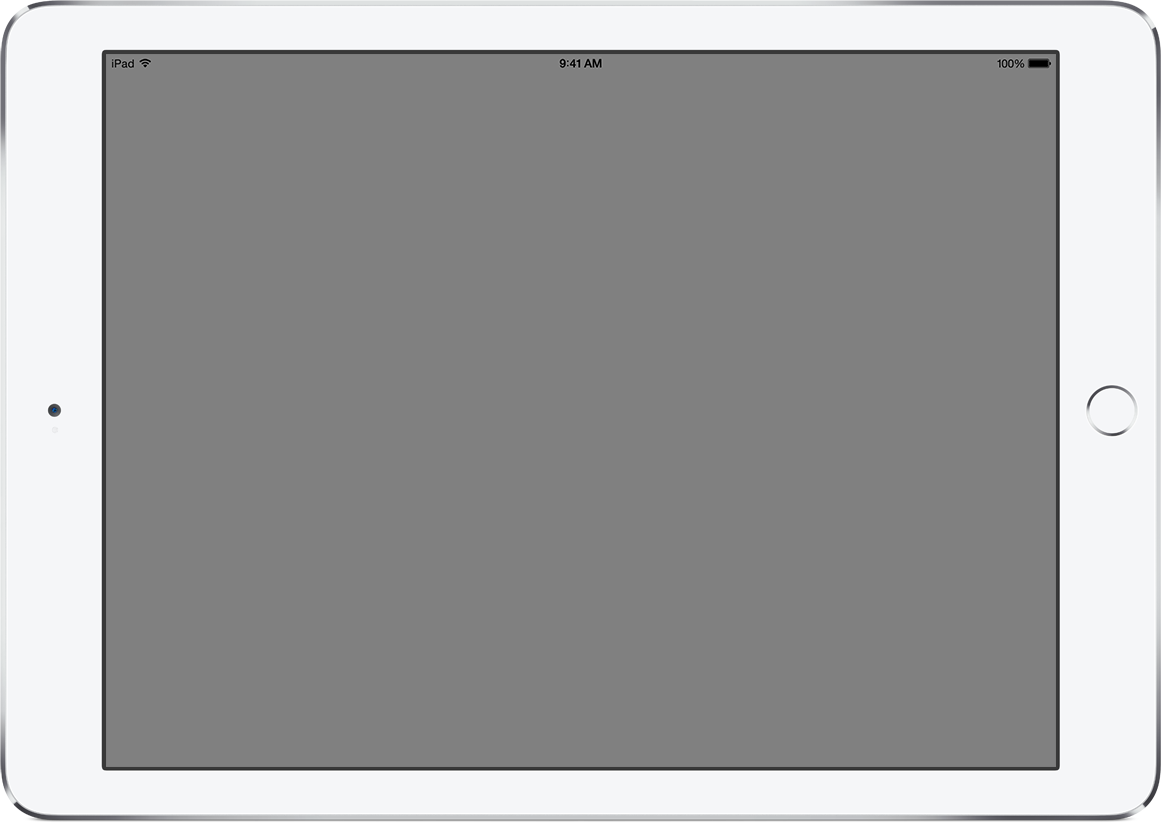 Data quality issues
Better is no data than wrong data

Easy to pick the first option

Documentation is part of the work, the time should be reserved for it

Simplified interfaces can improve data quality but not magic solutions
Work order information pyramid
All stands on the dedicated individuals on the field!
Provide training and explain the why the work order data is needed

Collect the right data:only that data, what will be really used

Collect at the right place and time:where and when it happens

Explain how the data was used
Dedicated individuals
Conclusions
All indicators are as good as the underlying work order data
Work order data is entered by real people, dedicated individuals on the field
Already a small amount of correct data could provide crucial insights
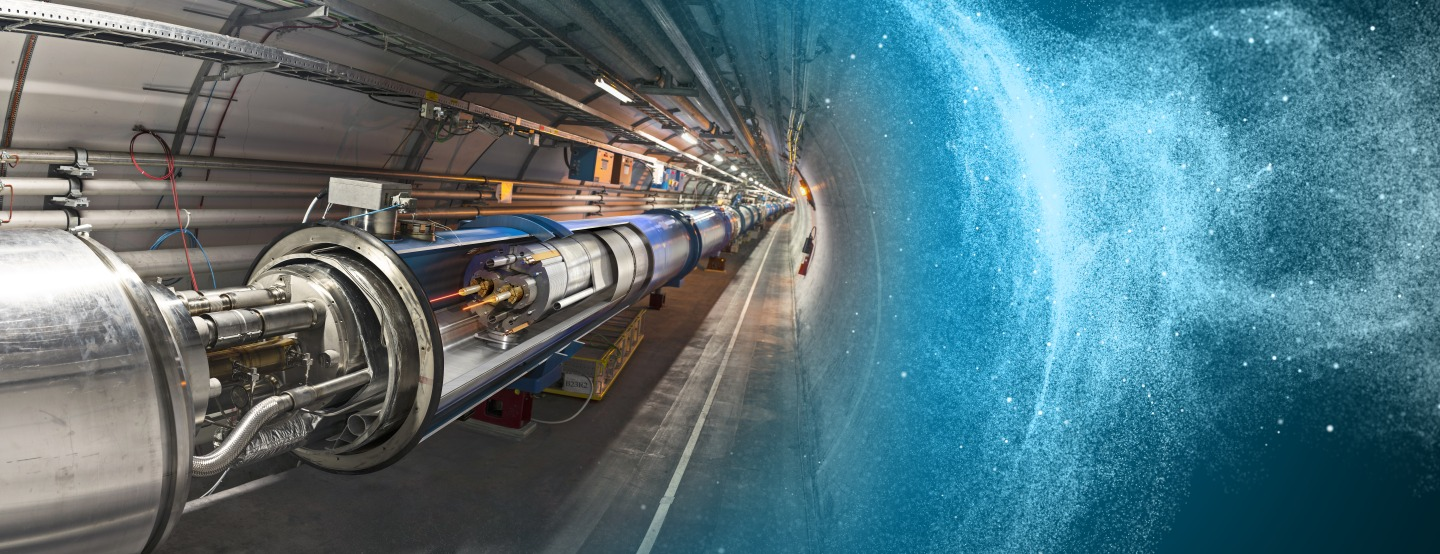 Questions?
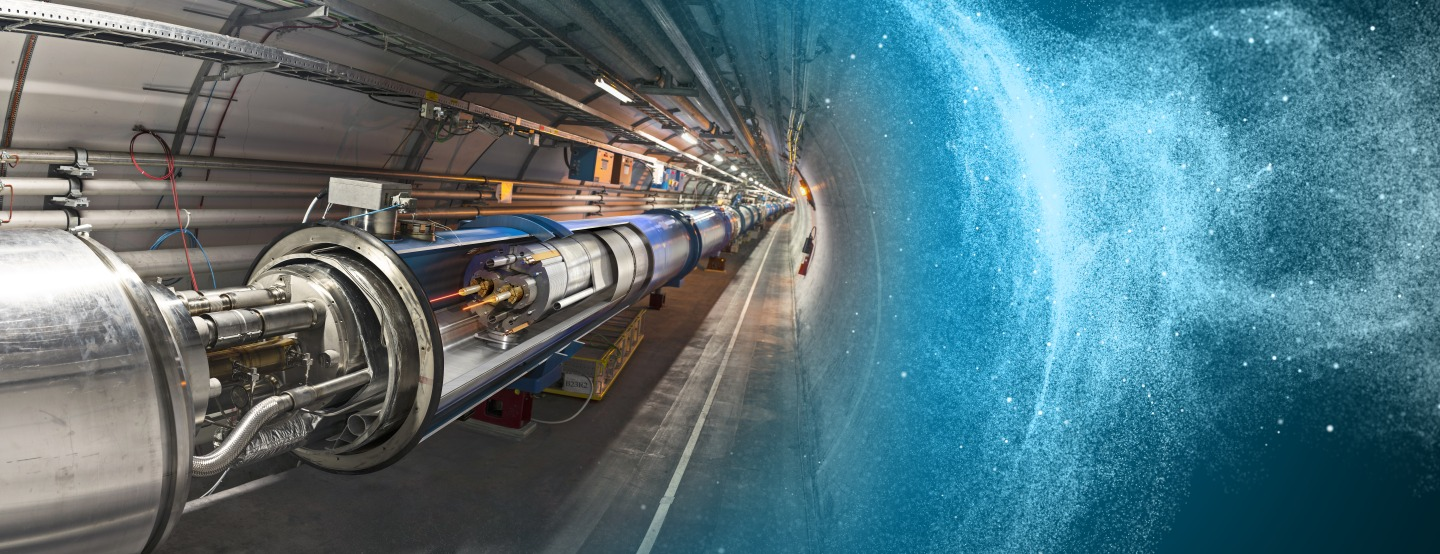